A kijelentő és kérdő mondat gyakorlása
Szükséged lesz a nyelvtan füzetedre.
A nyelvtan füzetedben 5 feladatot kell megoldanod az utasítások alapján.Hagyj ki 1 sort az előző munkád után!Majd írd fel a címet!
1. Olvasd el figyelmesen a mondatokat!     Írd le a füzetedbe, hogy milyen mondatvégi     írásjellel egészítenéd ki a mondatot (? .)!     (A mondatot nem kell leírnod.)    Írd az írásjel után, hogy kérdő mondat vagy         kijelentő mondat.                                       8 p
- Miért könnyes Tibor szeme          _______________mondat   
- Elhagyta a pénzét                           _______________mondat
- Segítek megkeresni                        _______________ mondat
- Biztosan örülne neki                      _______________ mondat
2. Írd le a következő mondatot szavakra     tagolva a füzetbe!                             3 p
Éjjelszépenragyogtakacsillagokazégen.
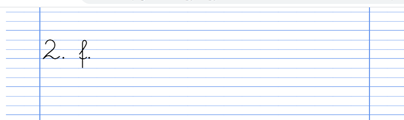 3. Bontsd mondatokra az alábbi szöveget!      Másold le helyesen a mondatokat!                                                                                                9 p
a   seregély   társas   természetű   madár  faodúban   fészkel   kitűnően utánozza   más   madarak   hangját
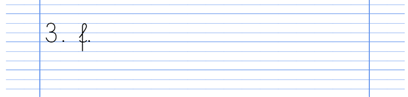 4. Alkoss kijelentő mondatot az alábbi szavak     felhasználásával! (Minden szót fel kell használnod!)                                                                                                                                               3 p
szünidőt    falun     Marika    a   töltötte
4. Alkoss kérdő mondatot az alábbi szavak     felhasználásával! (Minden szót fel kell használnod!)                                                                                                                                               3 p
leckét       -e      a       megírtad
Örülök, hogy együtt dolgoztunk!